Voronoi Diagram
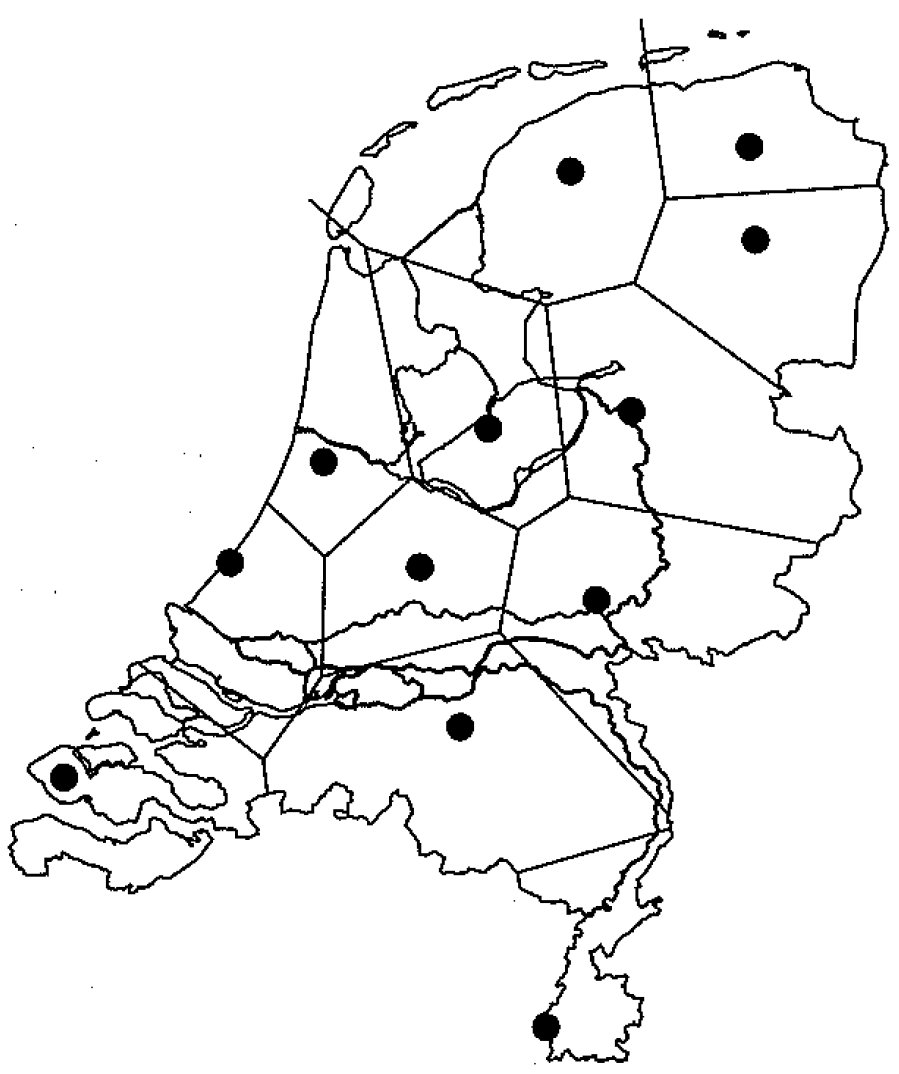 [Speaker Notes: Post office problem. Where is the nearest post office?]
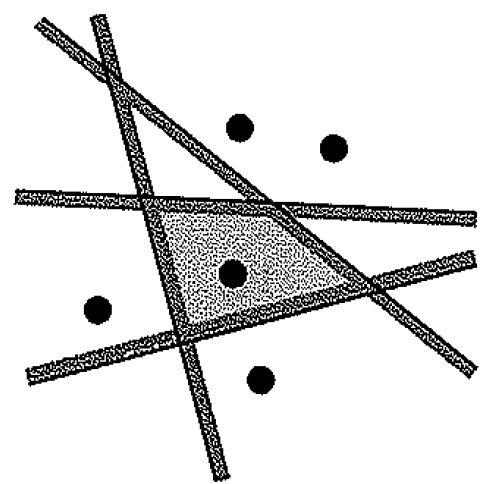 [Speaker Notes: Region of points closes to a point is the intersection of halfplanes]
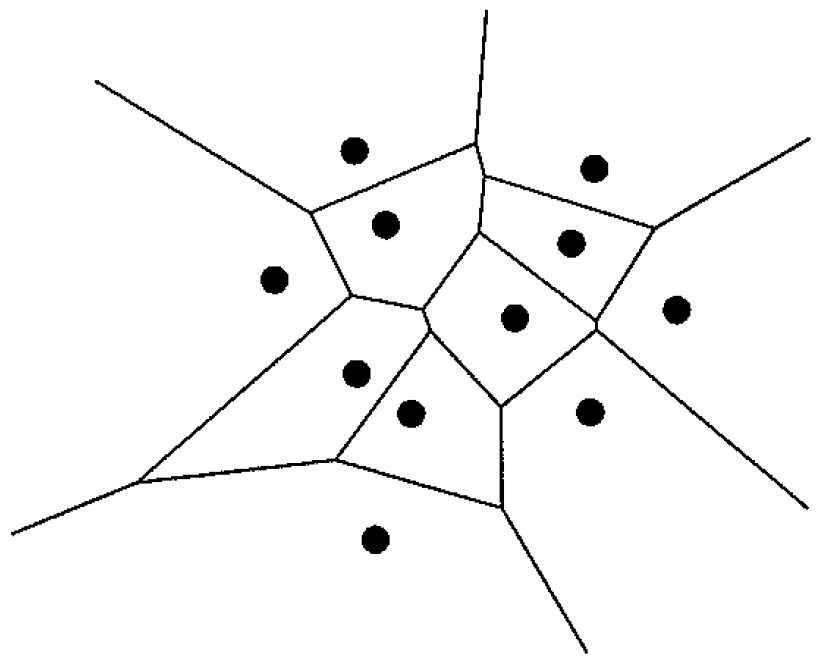 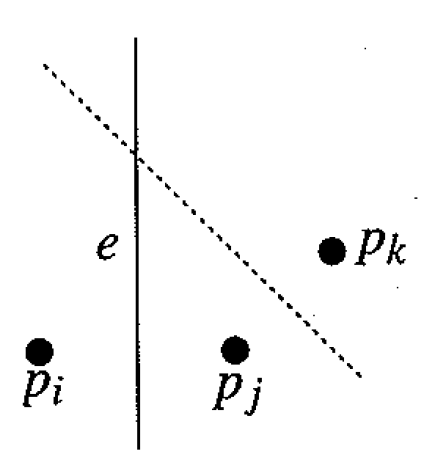 [Speaker Notes: Theorem 7.2 – argument that the arrangement is connected]
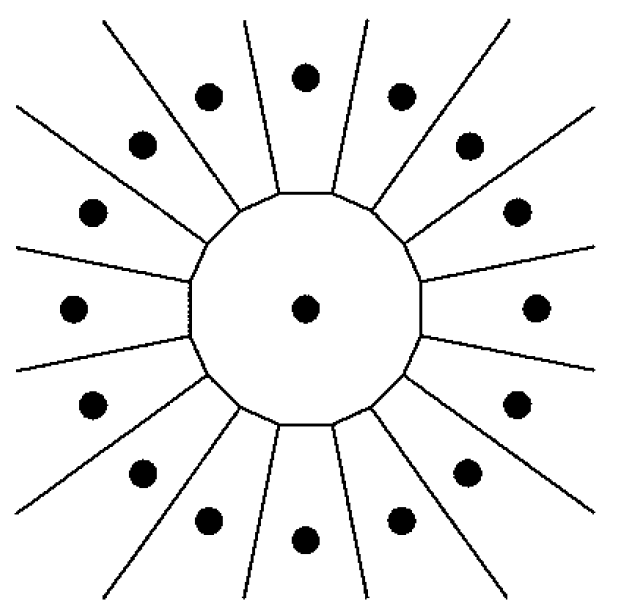 [Speaker Notes: Example with many unbounded faces and many infinite half-lines]
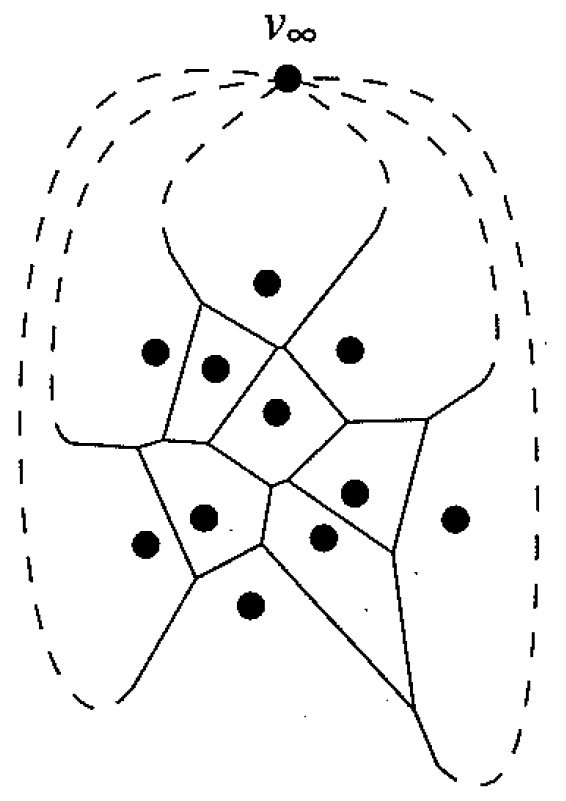 [Speaker Notes: Add one vertex, and all line segments are now finite segments bounded by two points]
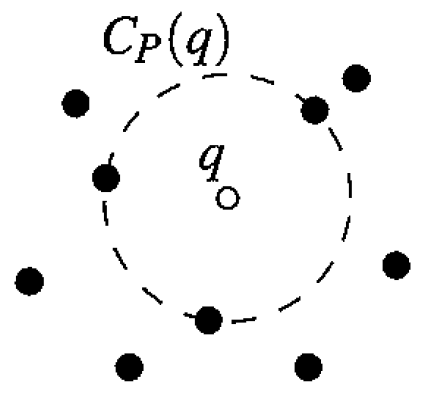 [Speaker Notes: A point in the Voronoi Diagram = a point that is the center of a circle with a least 3 points on the boundary]
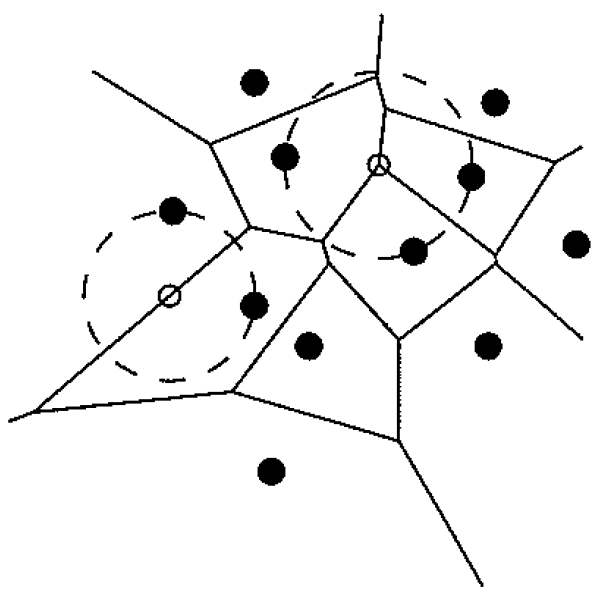 [Speaker Notes: Two points on boundary of circe => point is on a line of Voronoi Diagram]
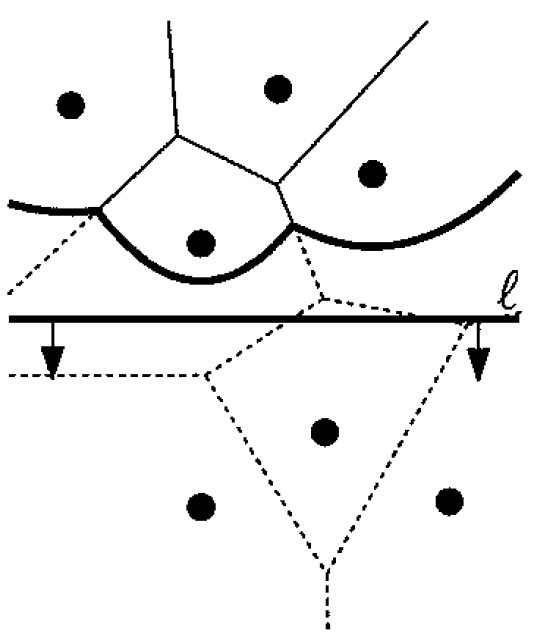 [Speaker Notes: Sweepline drawing Voronoi Diagram, Beach Line]
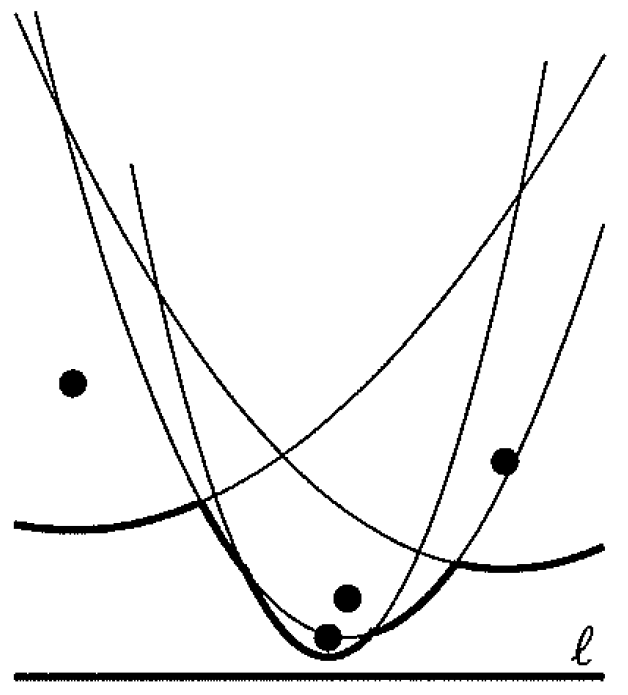 [Speaker Notes: Beachline]
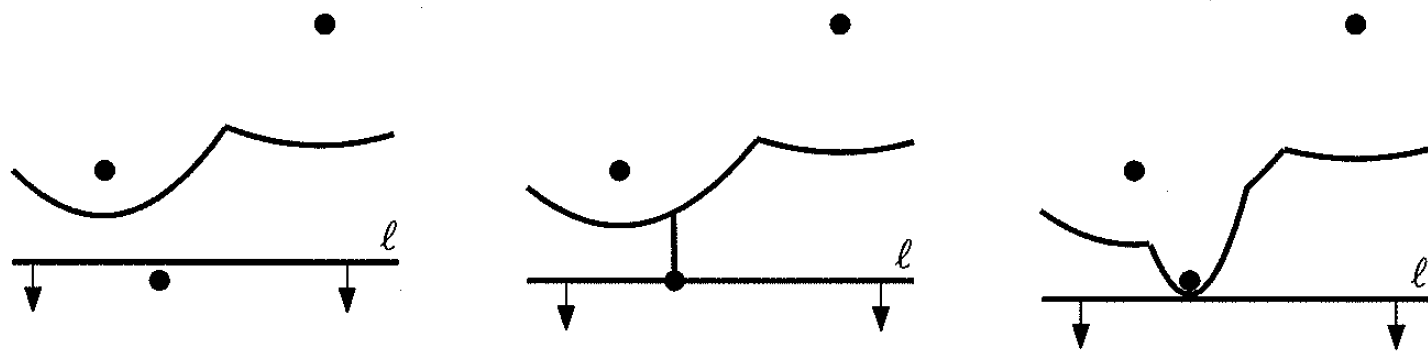 [Speaker Notes: New point on beach line]
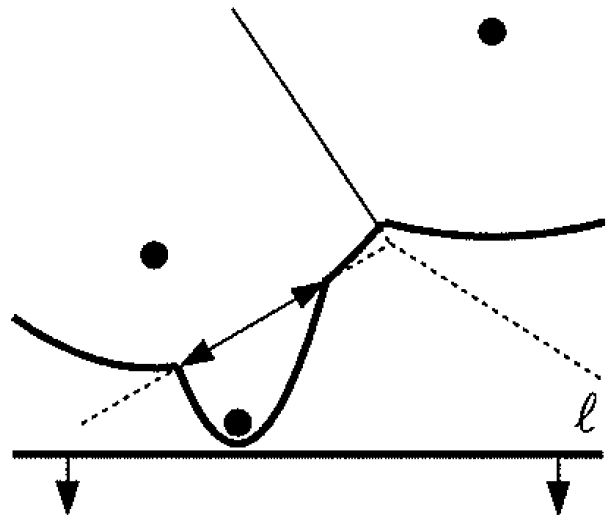 [Speaker Notes: A new arc, tracing out a new edge of the Voronoi Diagram]
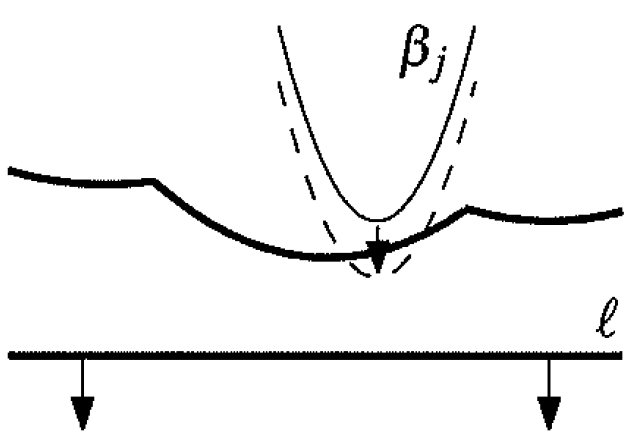 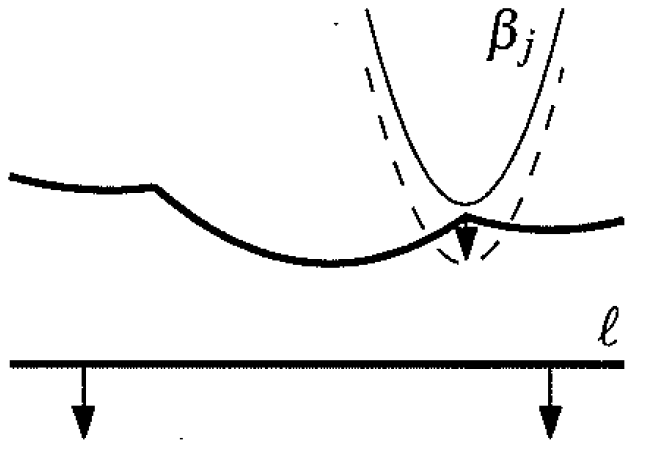 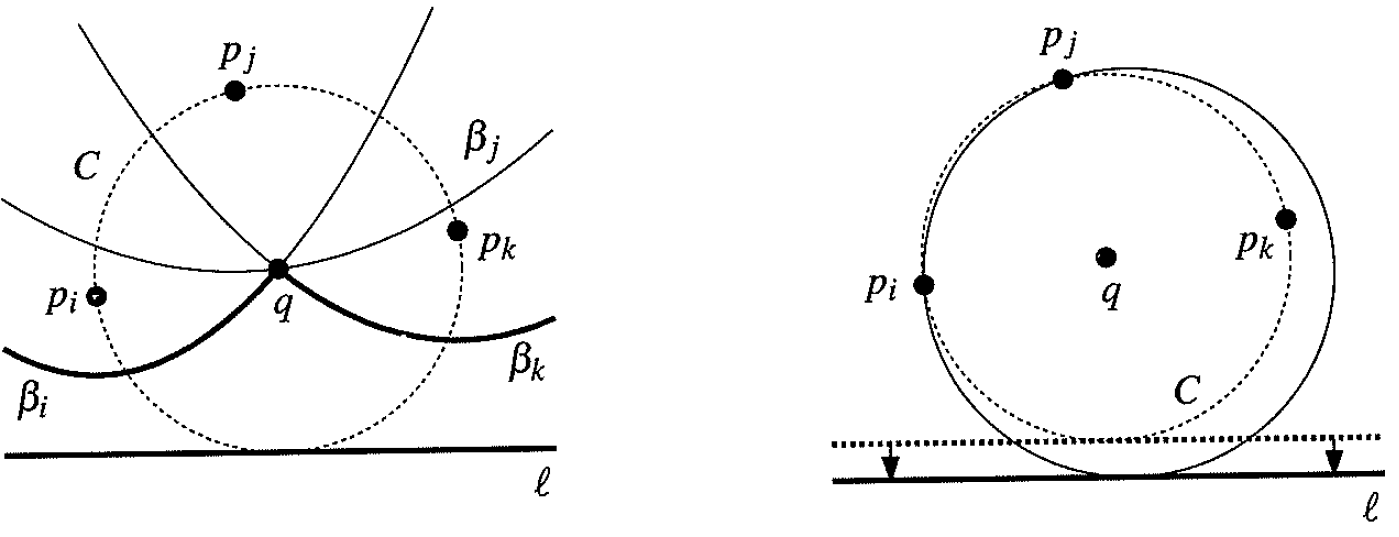 [Speaker Notes: Proof of Lemma 7.6 – New arcs only appear through event points]
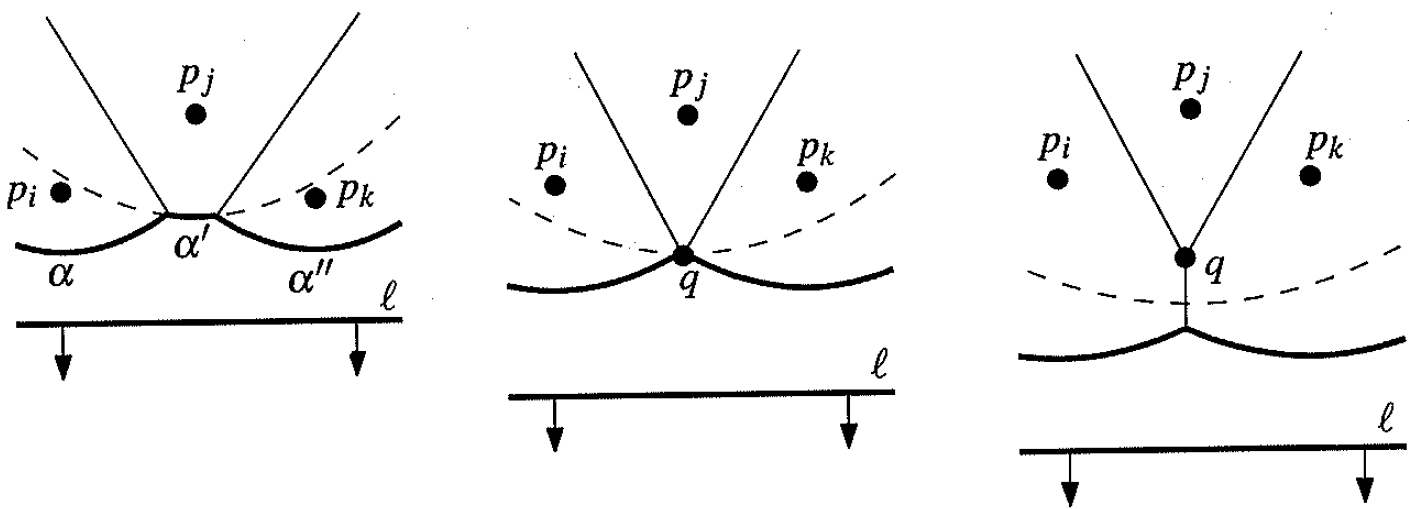 [Speaker Notes: An arch disapears from beach line]
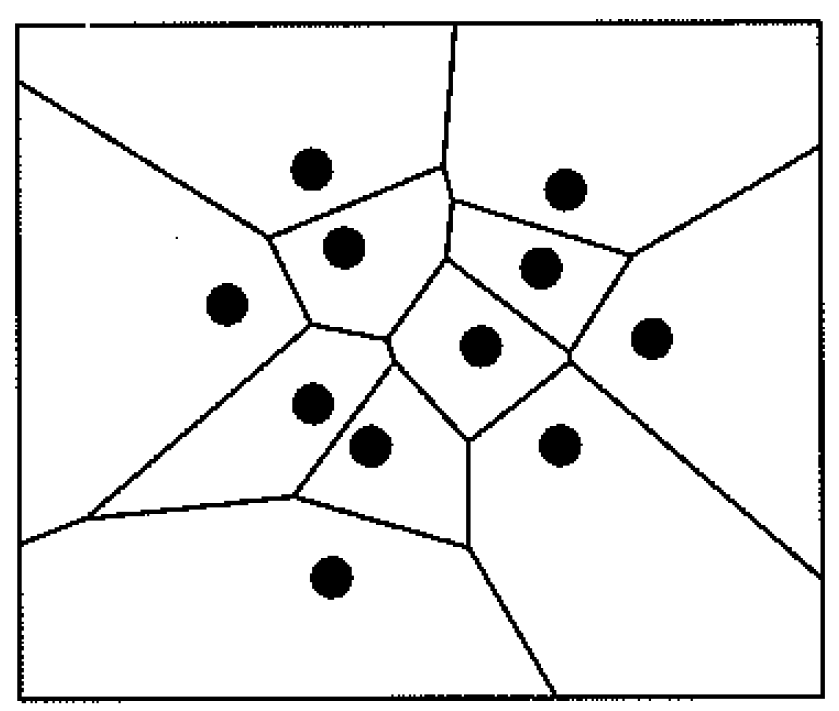 [Speaker Notes: Add bounding box at end, to make all segments finate.]
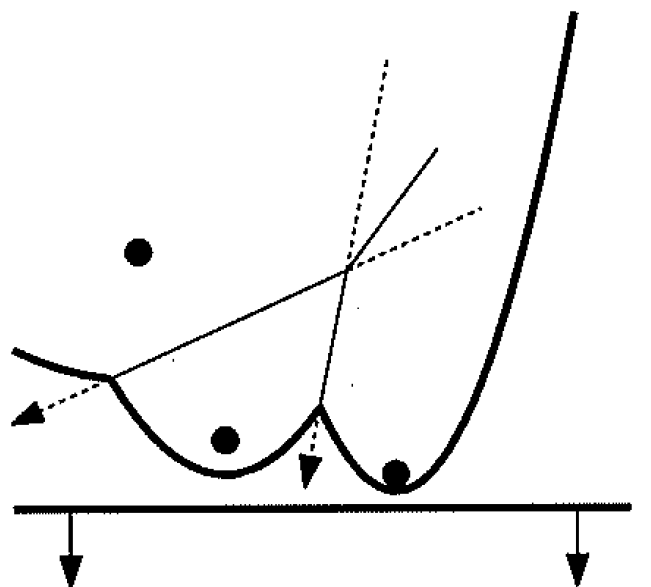 [Speaker Notes: Triple of arcs, where the two drawn Voronoi lines diverge, ie middle arc never disappears]
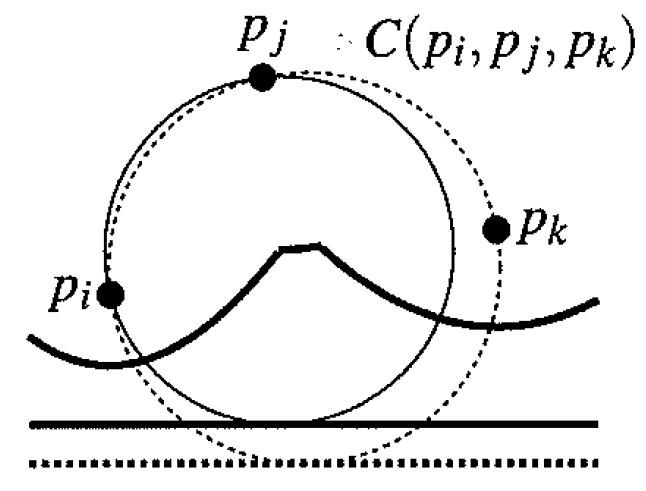 [Speaker Notes: Circle event]
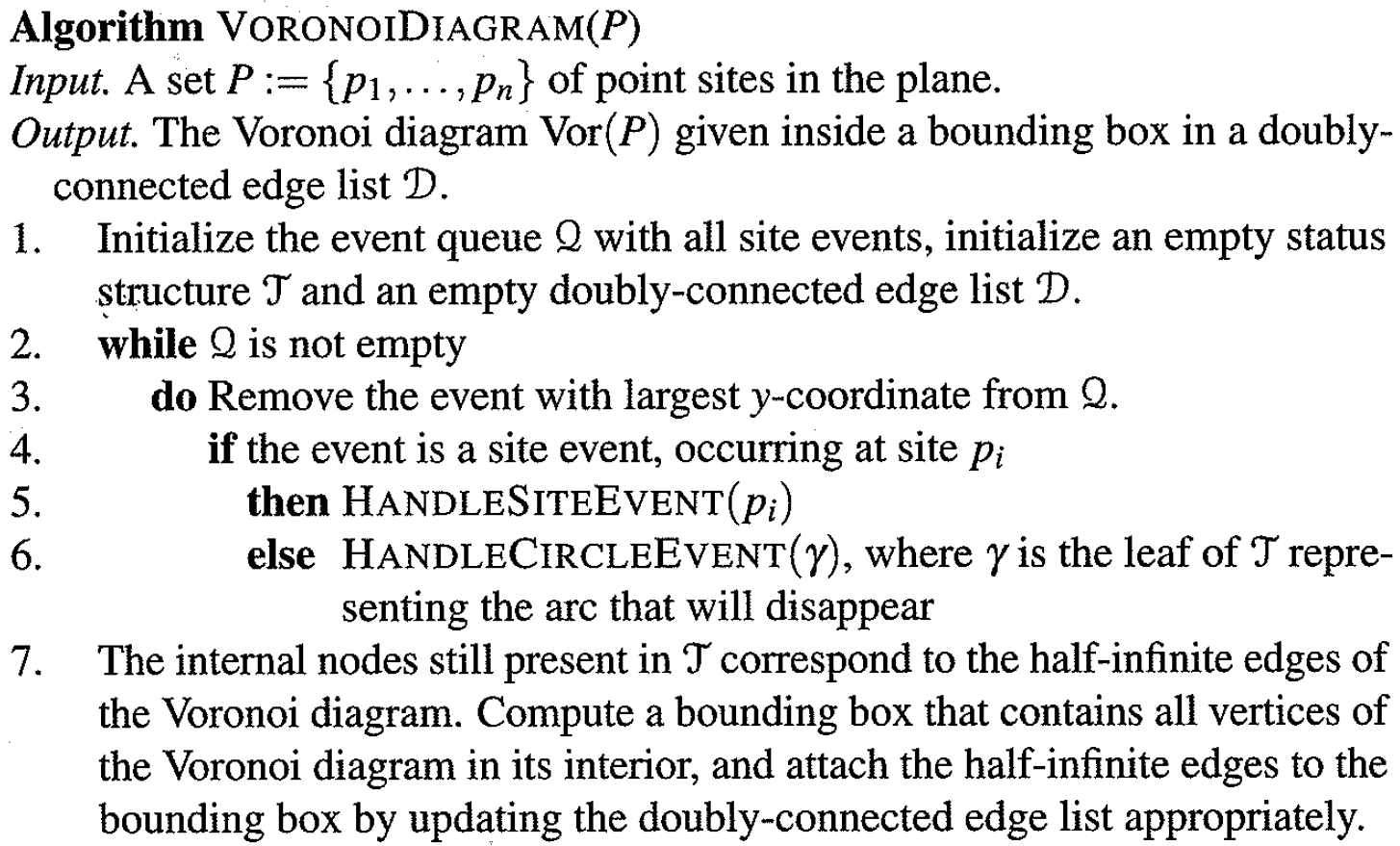 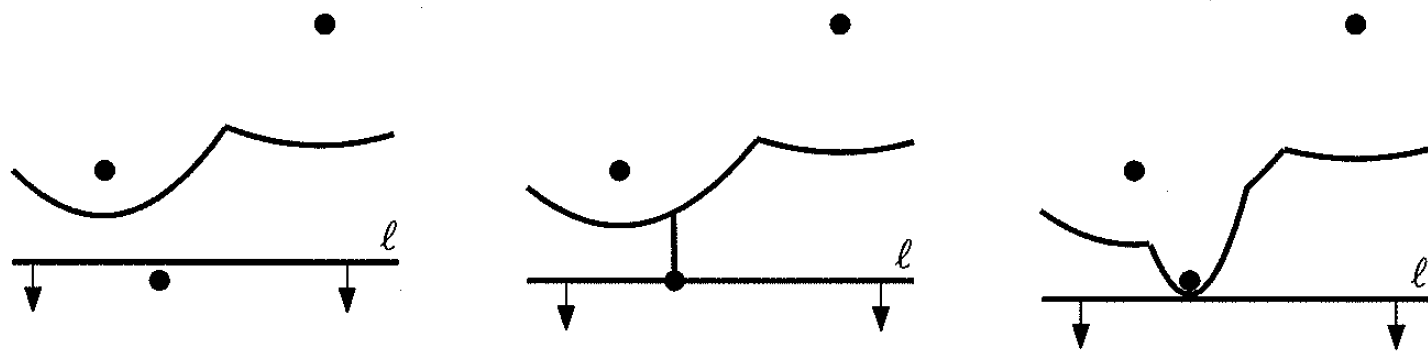 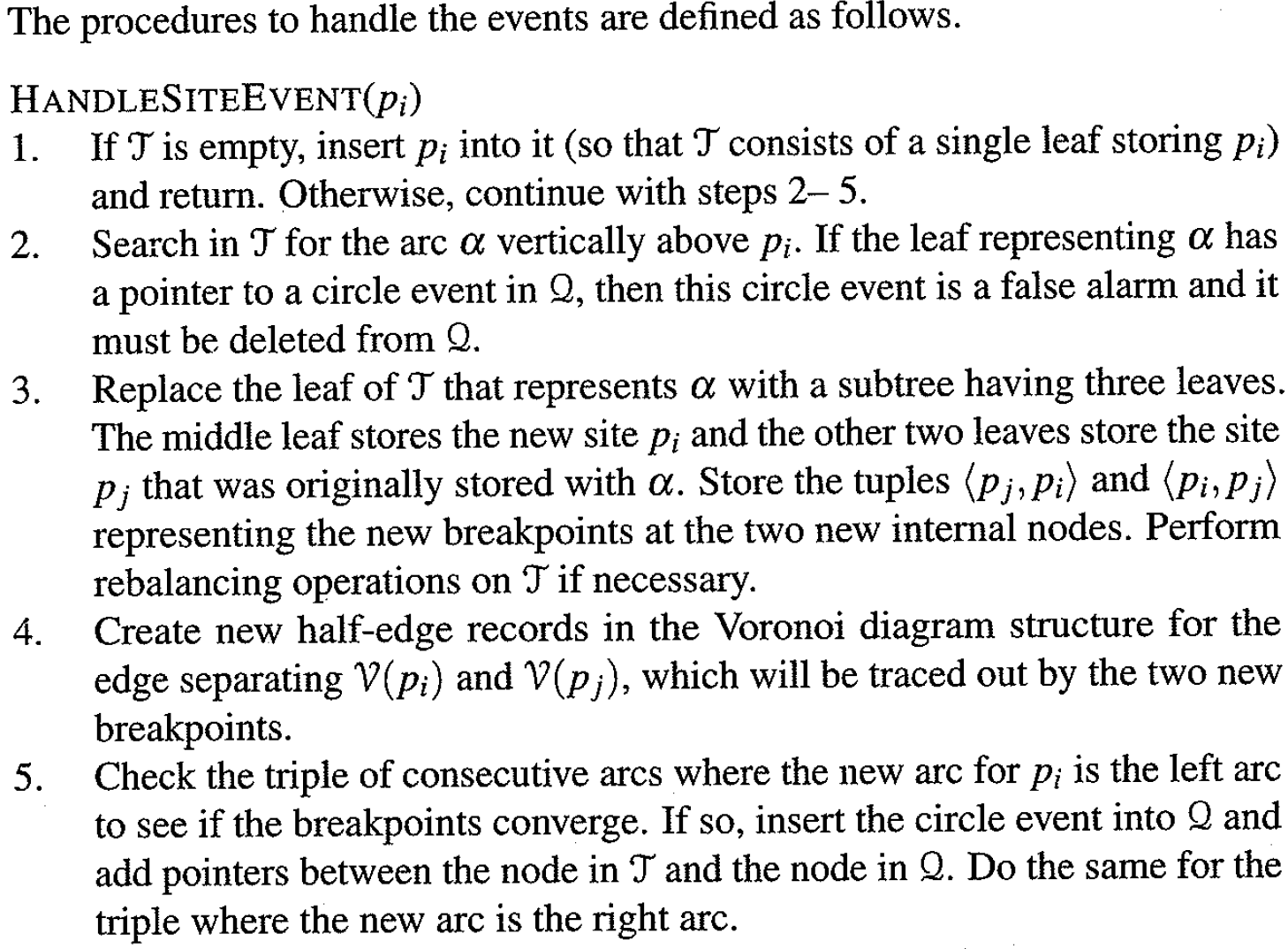 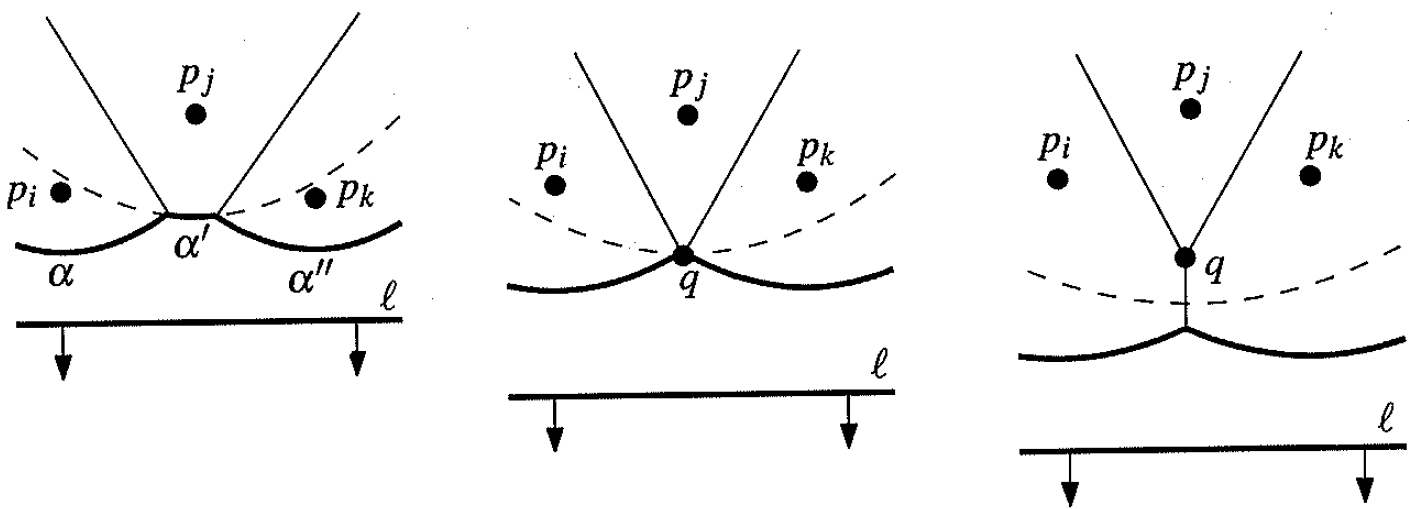 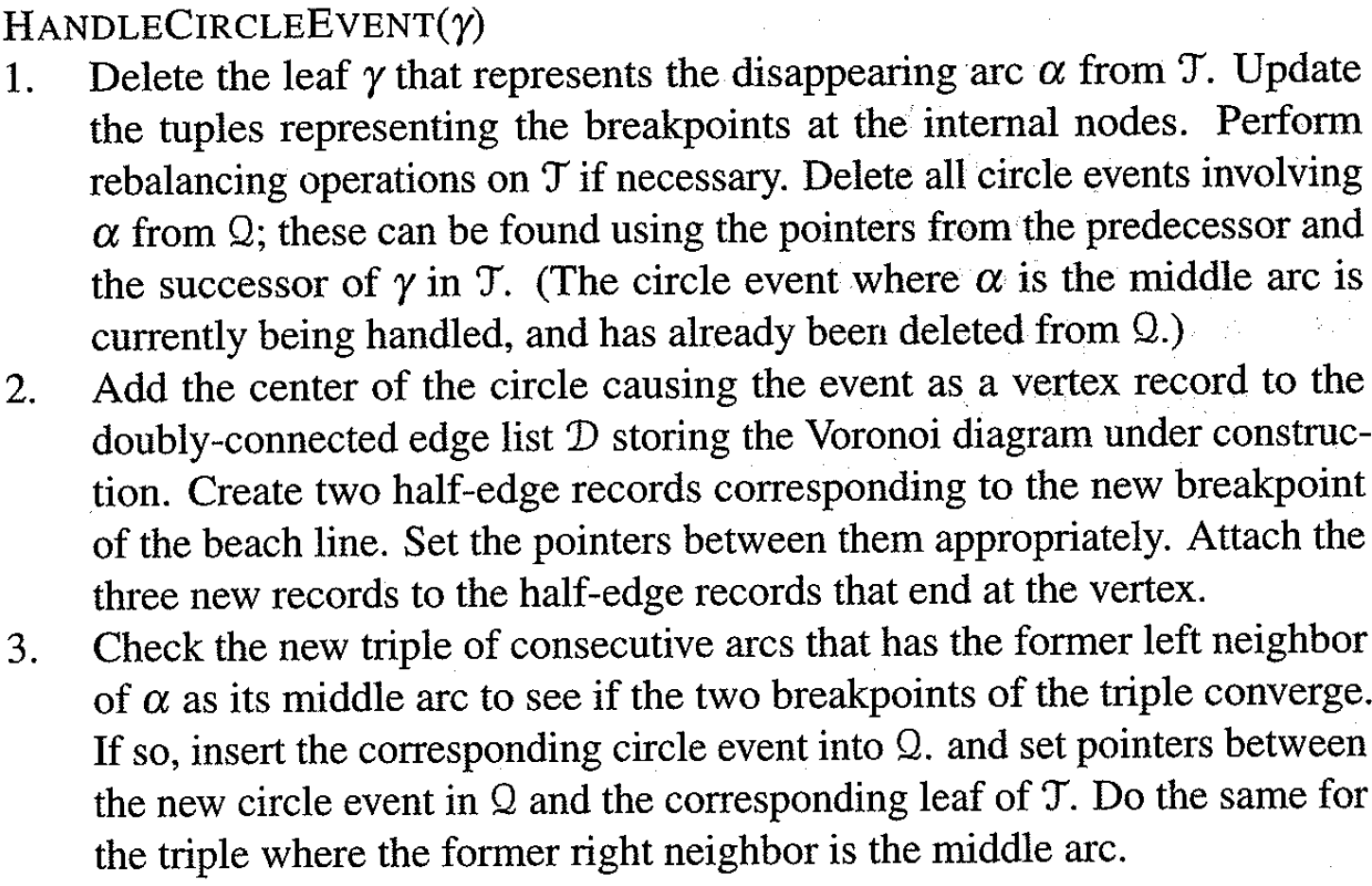 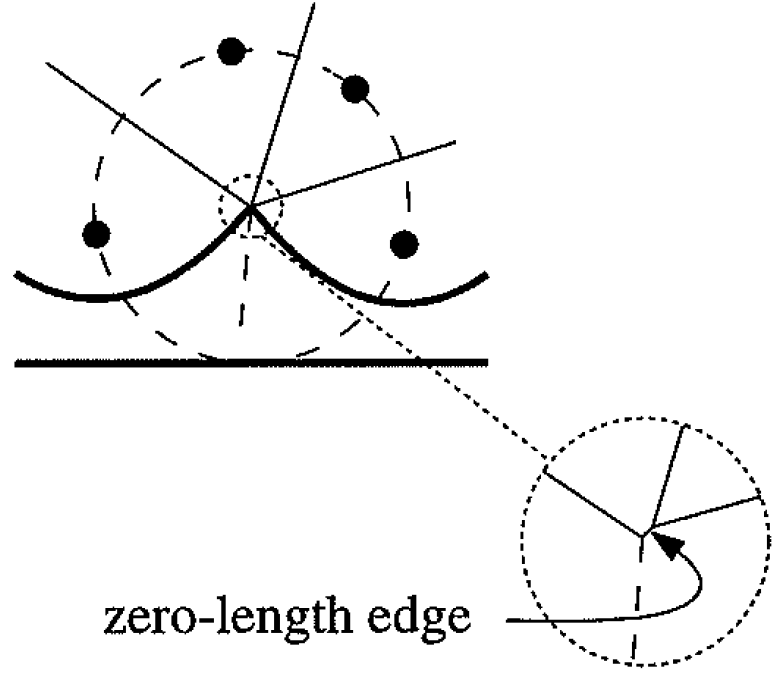 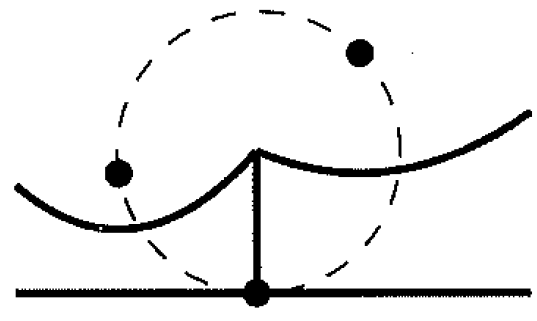